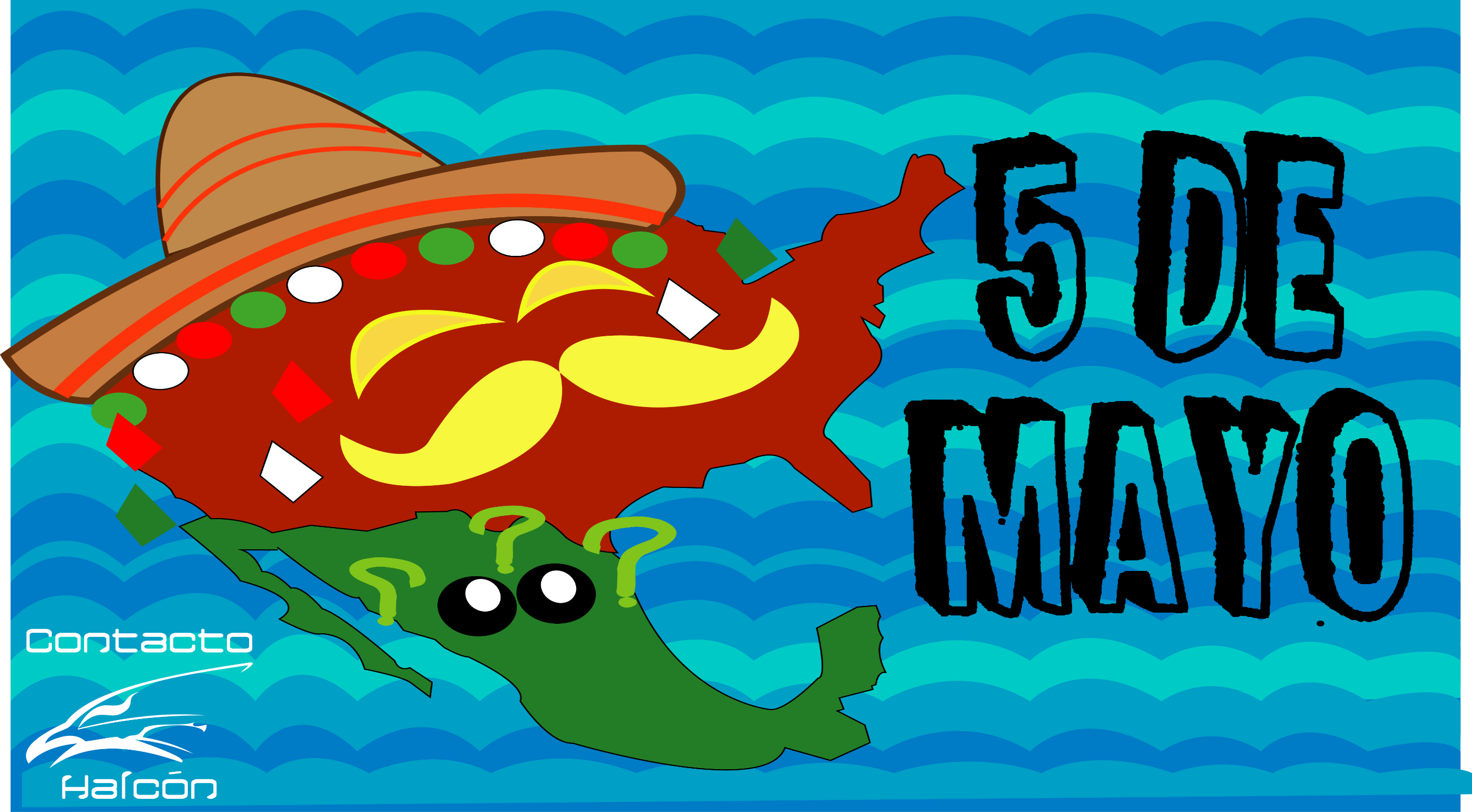 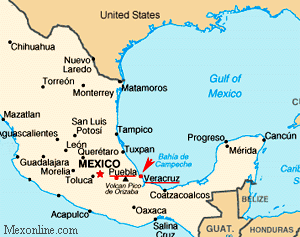 ¿Por qué se celebra el 5 de mayo en Estados Unidos de América?
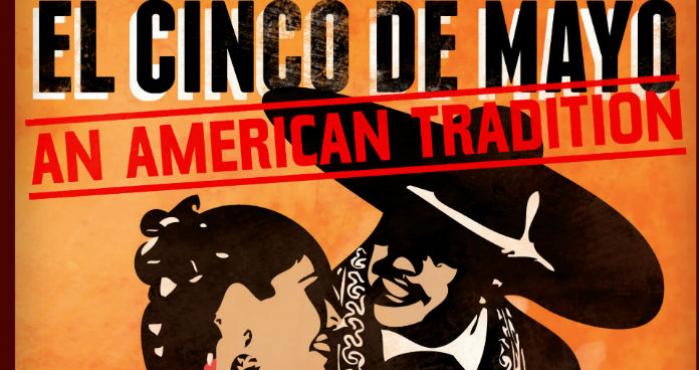 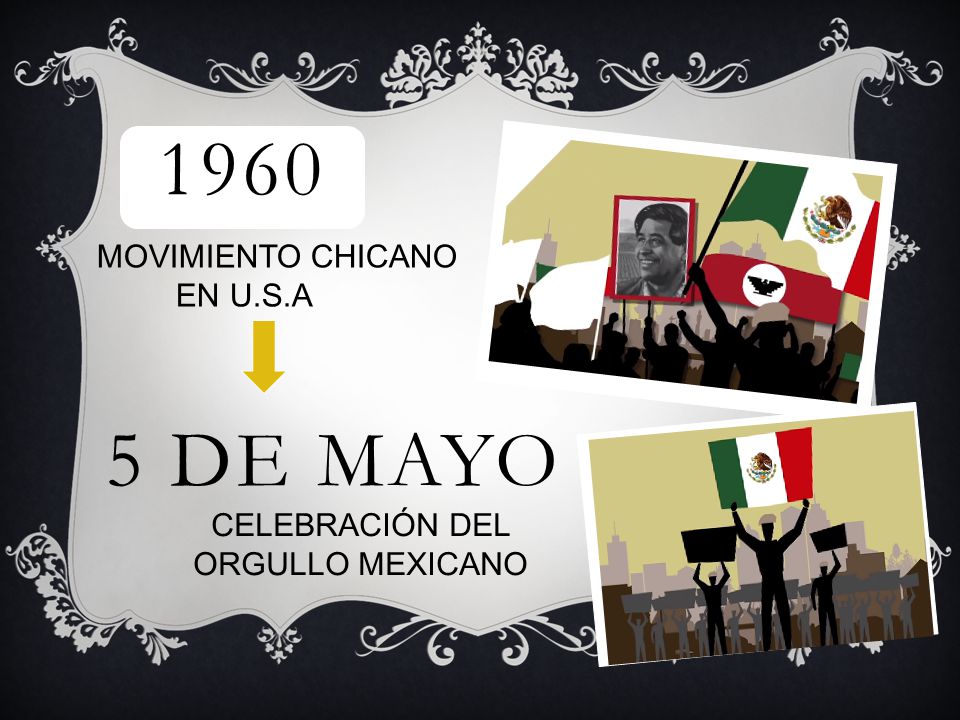 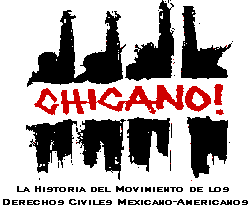 The Chicano Movement of the 1960s, also called the Chicano Civil Rights Movement or El Movimiento, was a civil rights movement extending the Mexican American Civil Rights Movement of the 1960s with the stated goal of achieving Mexican American empowerment.
¿Qué significa Chicano o Chicana?
Mexicano- Americano nacido en E.U.A. y vive en E.U.A.

Chicano or Chicana is a chosen identity of some Mexican Americans in the United States. They are Mexican born in the U.S.A. and live in U.S.A. 
Both names are chosen identities within the Mexican-American community in the United States.
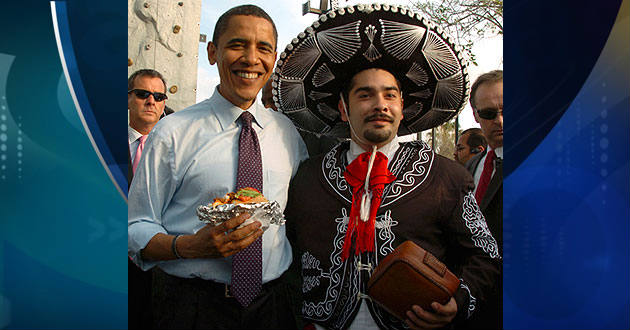 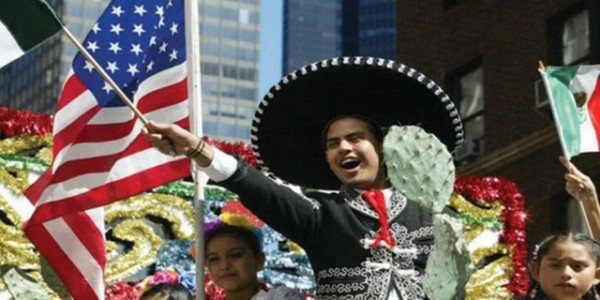 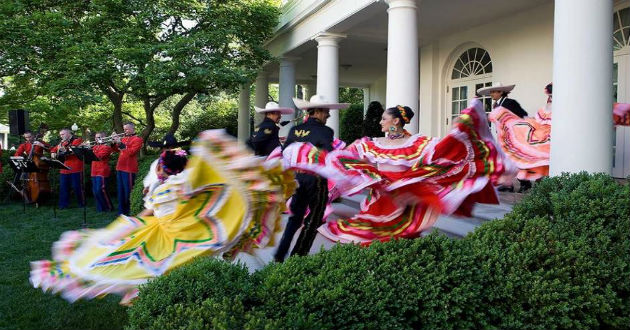 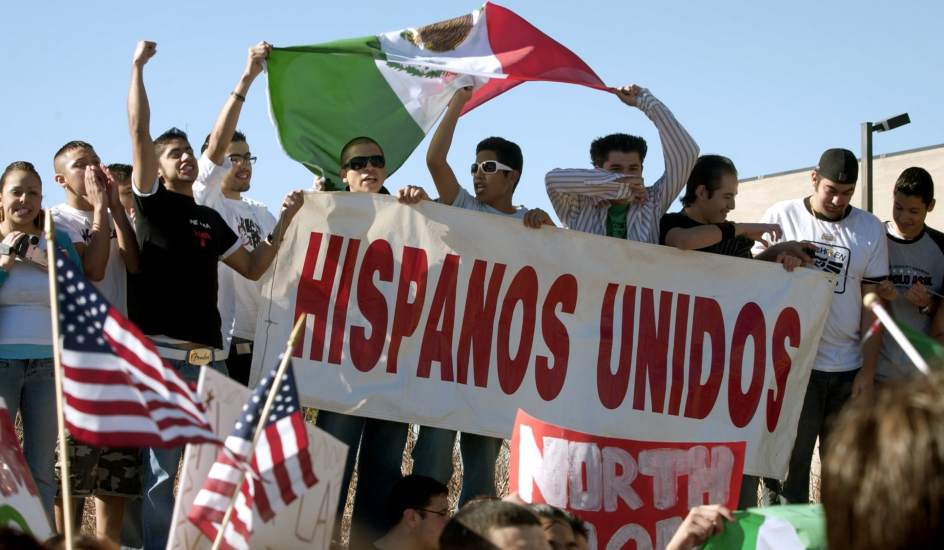 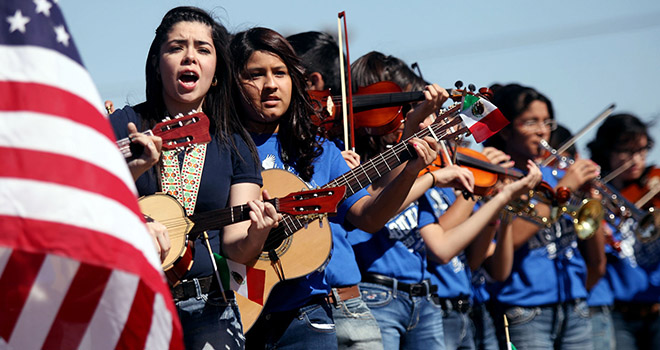 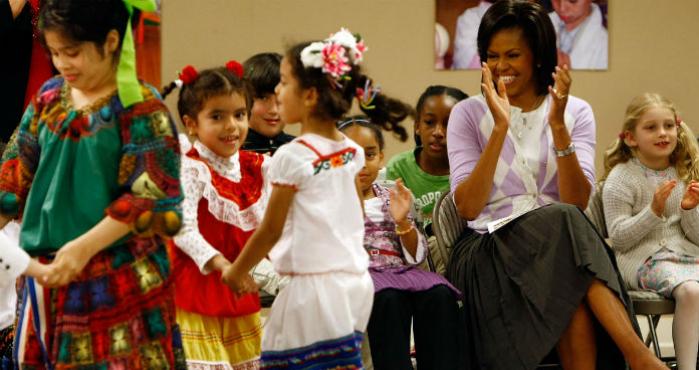 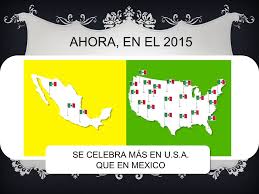 Nowadays, the celebration of ¨5 de mayo¨ is celebrated more in U.S.A. than in Mexico.